「失業対策年鑑」（昭和26年度版)　　p.442　第84表
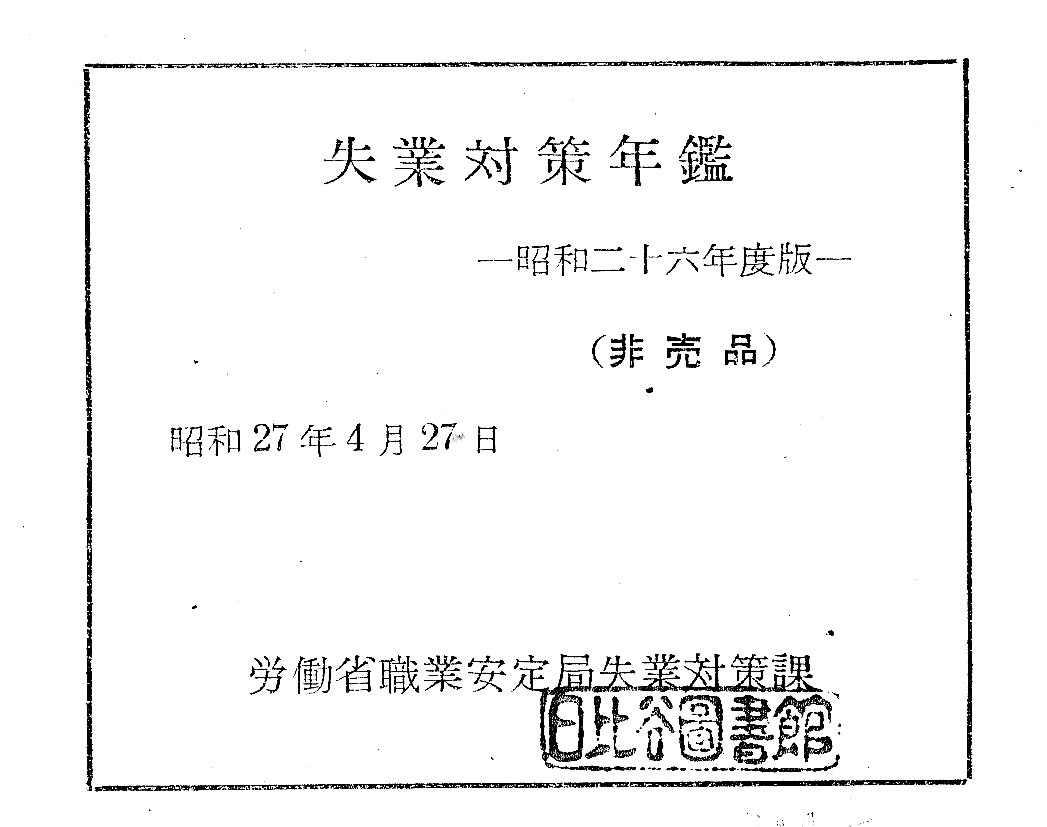